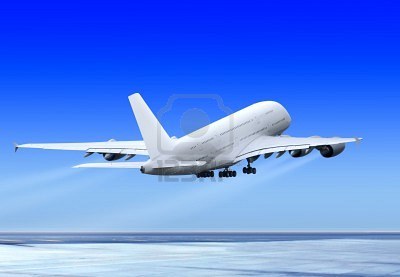 Wel come
Introduction
Md. Abdur Rokib
Assistant  Teacher
Chatrajitpur Govt. primary school
Shibganj, Chapainawabganj
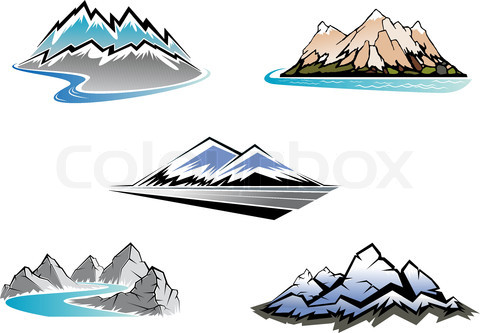 Class: One
Subject: English
Lesson unit:2
Todays lesson : READ A…H.
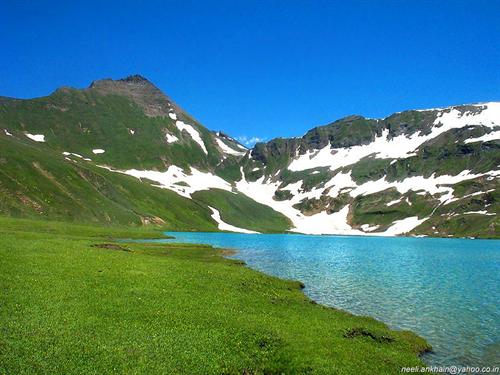 Learling out comes
Students will be able to
Read A………….H.
A
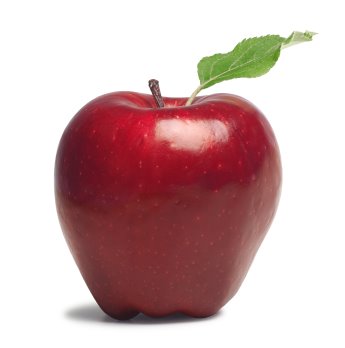 APPLE
a
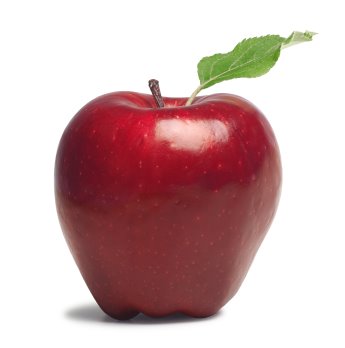 apple
B
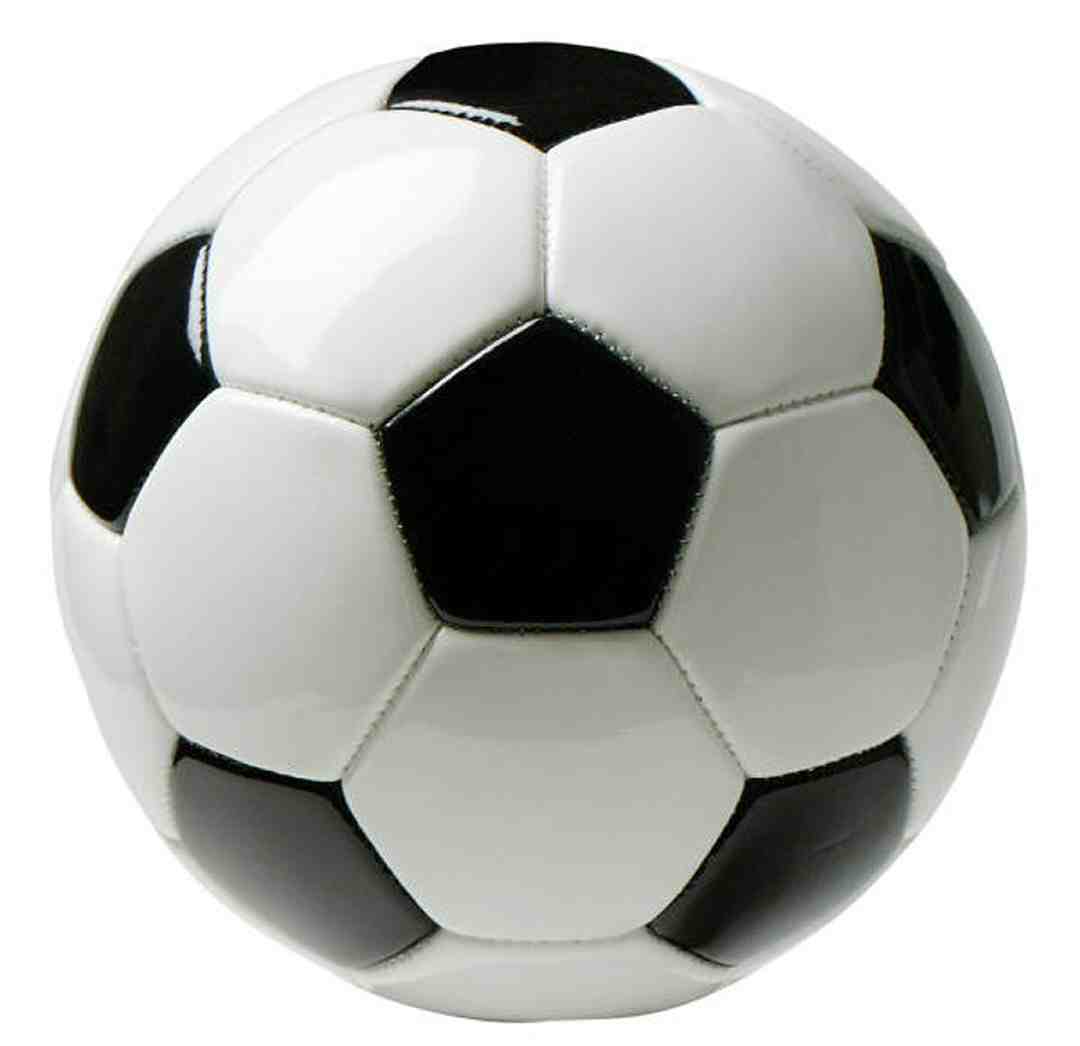 BALL
b
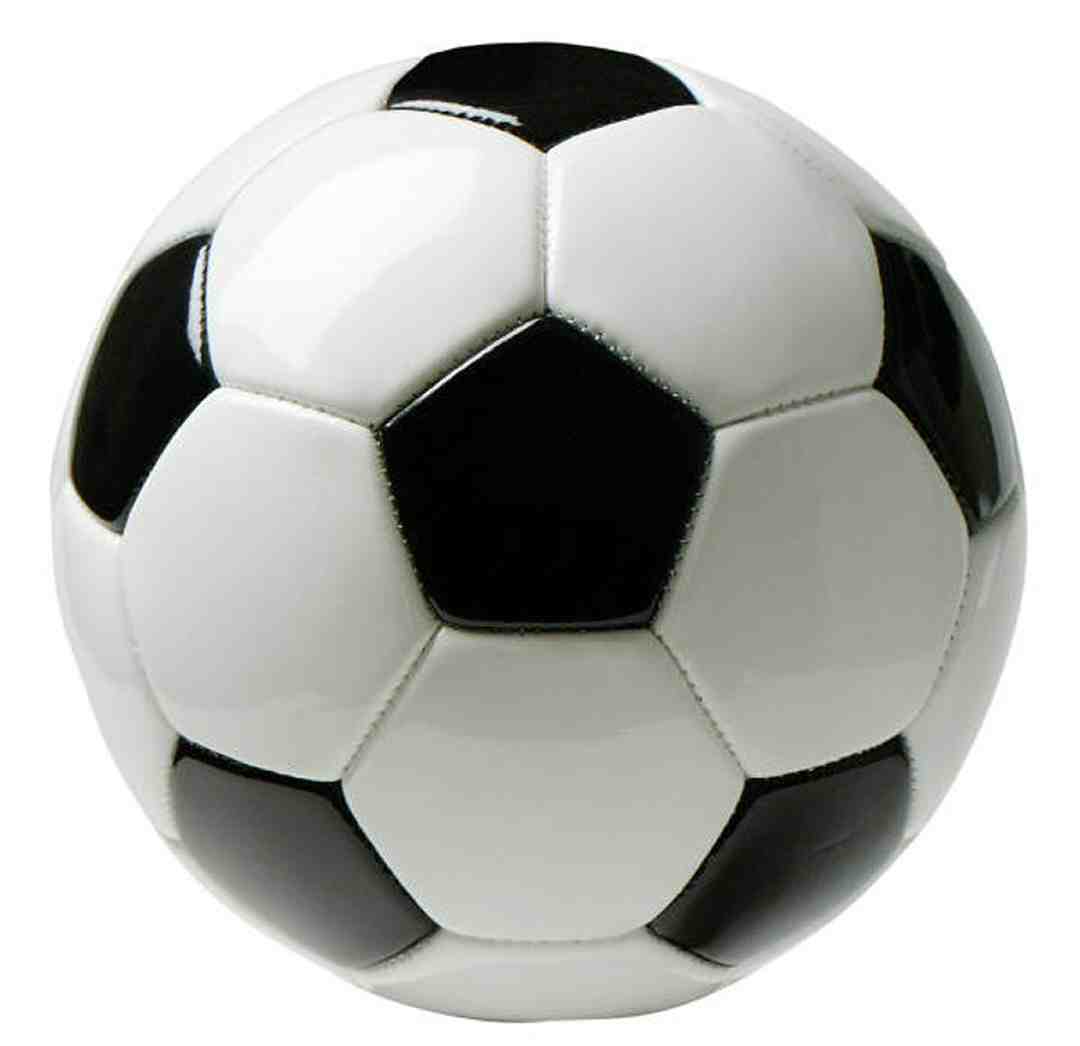 ball
C
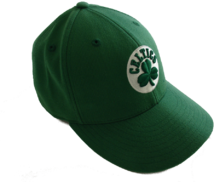 CAP
c
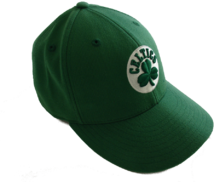 cap
D
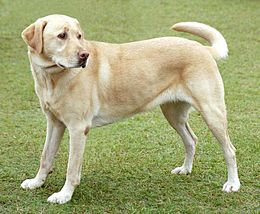 DOG
d
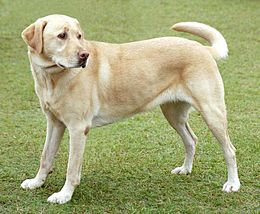 dog
E
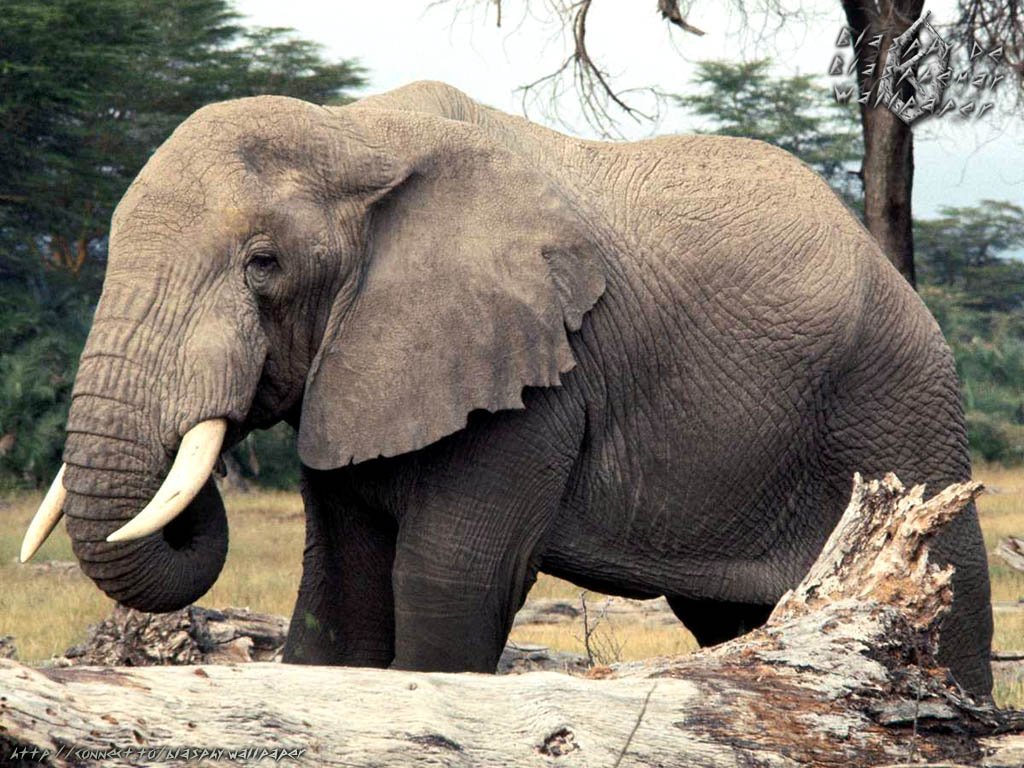 ELEPHANT
e
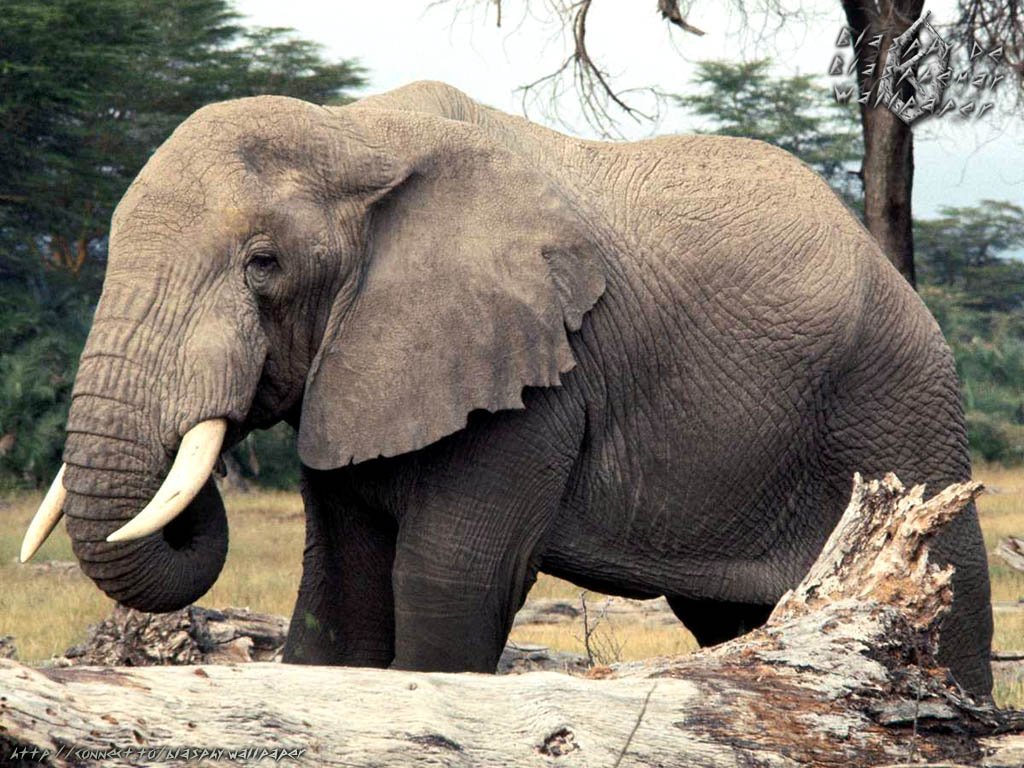 elephant
F
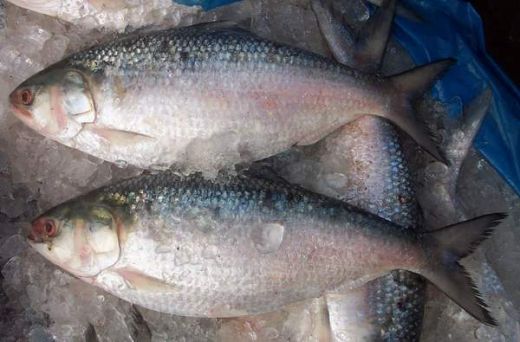 FISH
f
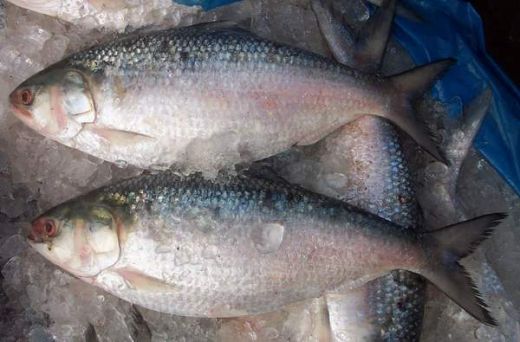 fish
G
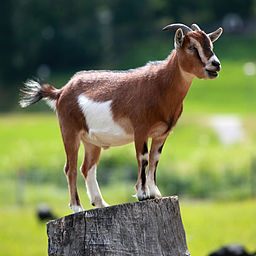 GOAT
g
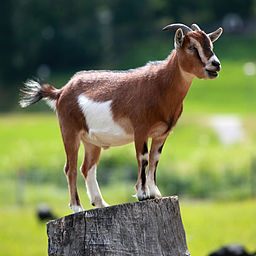 goat
H
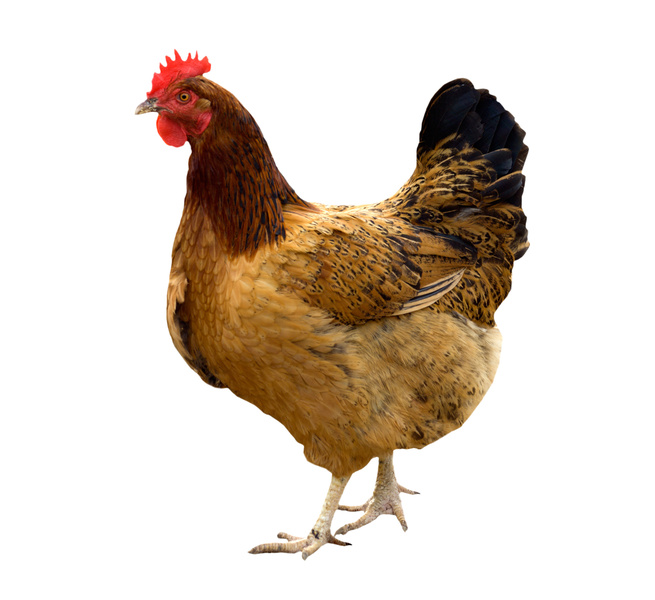 HEN
h
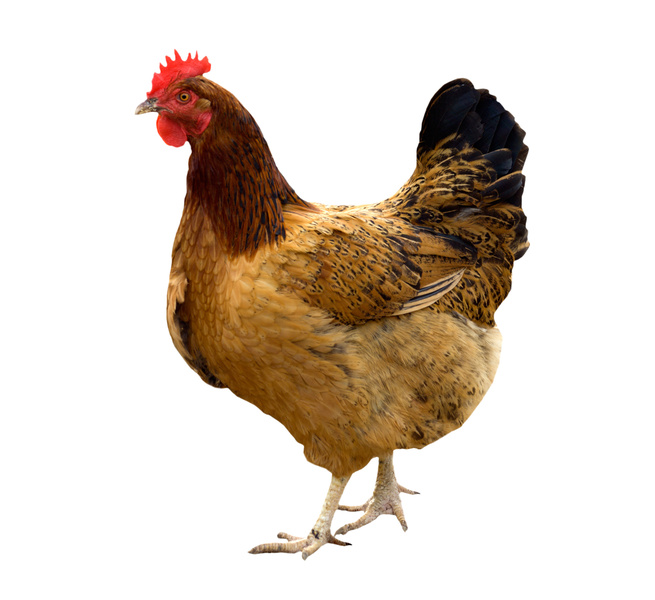 hen
match
a
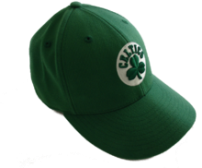 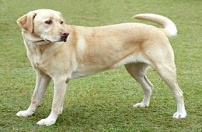 b
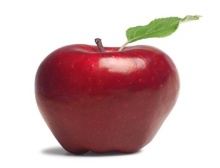 c
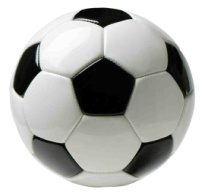 d
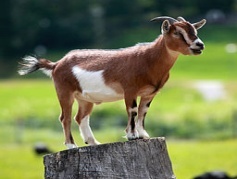 e
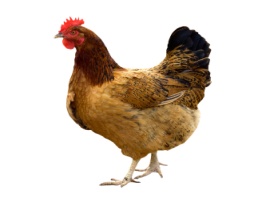 f
g
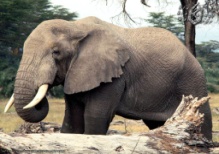 h
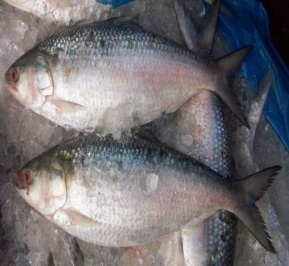 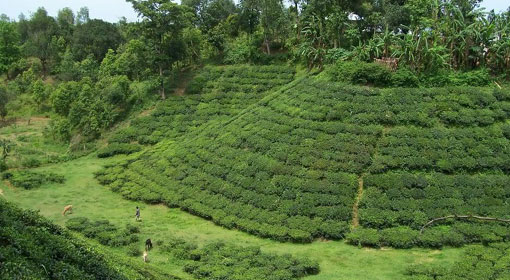 Evaluation
Oral and write
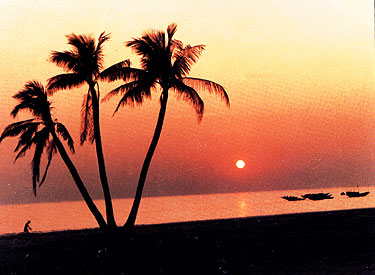 Good bye
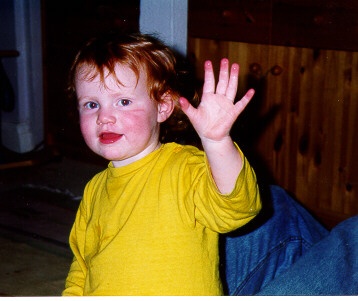